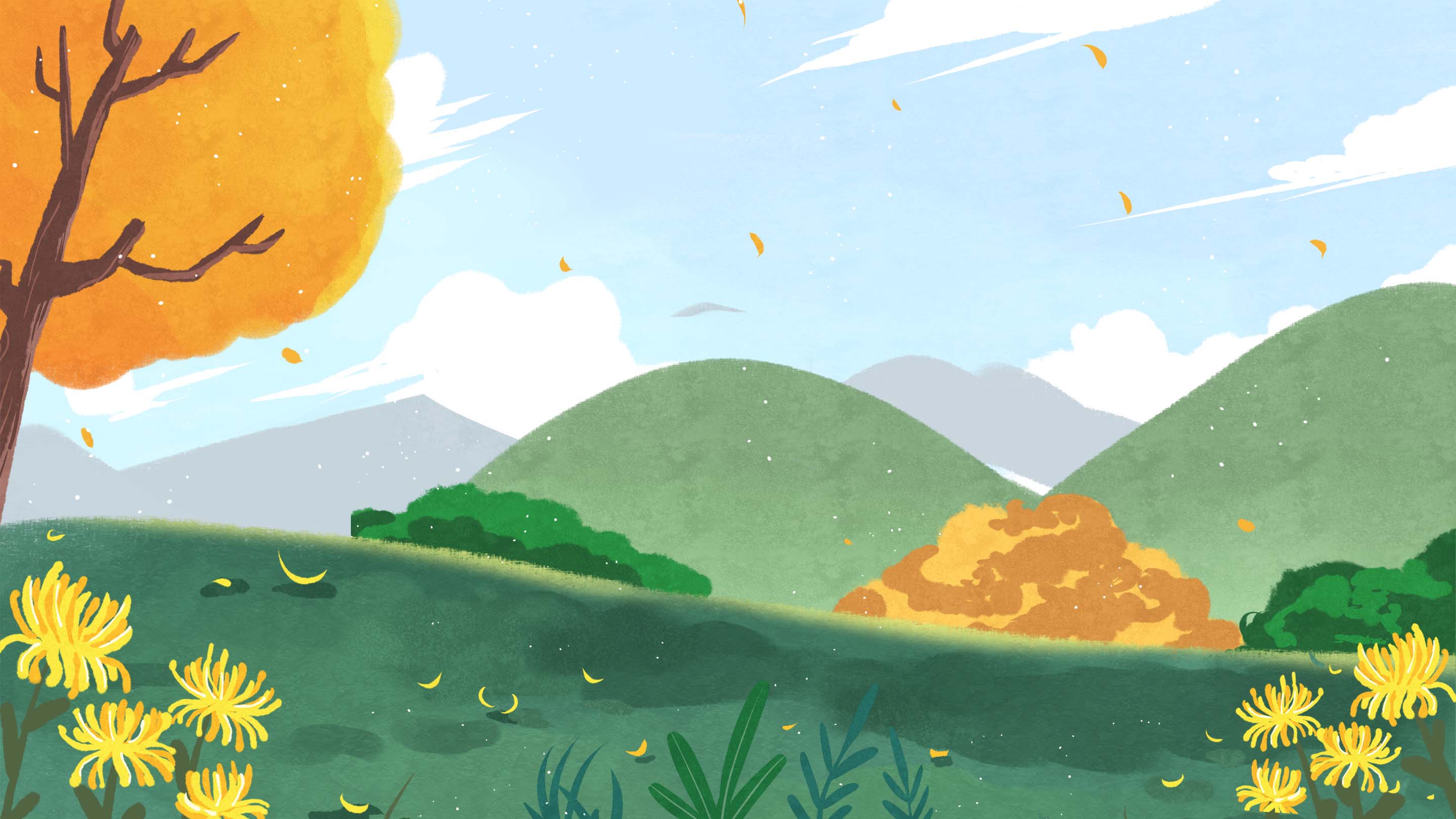 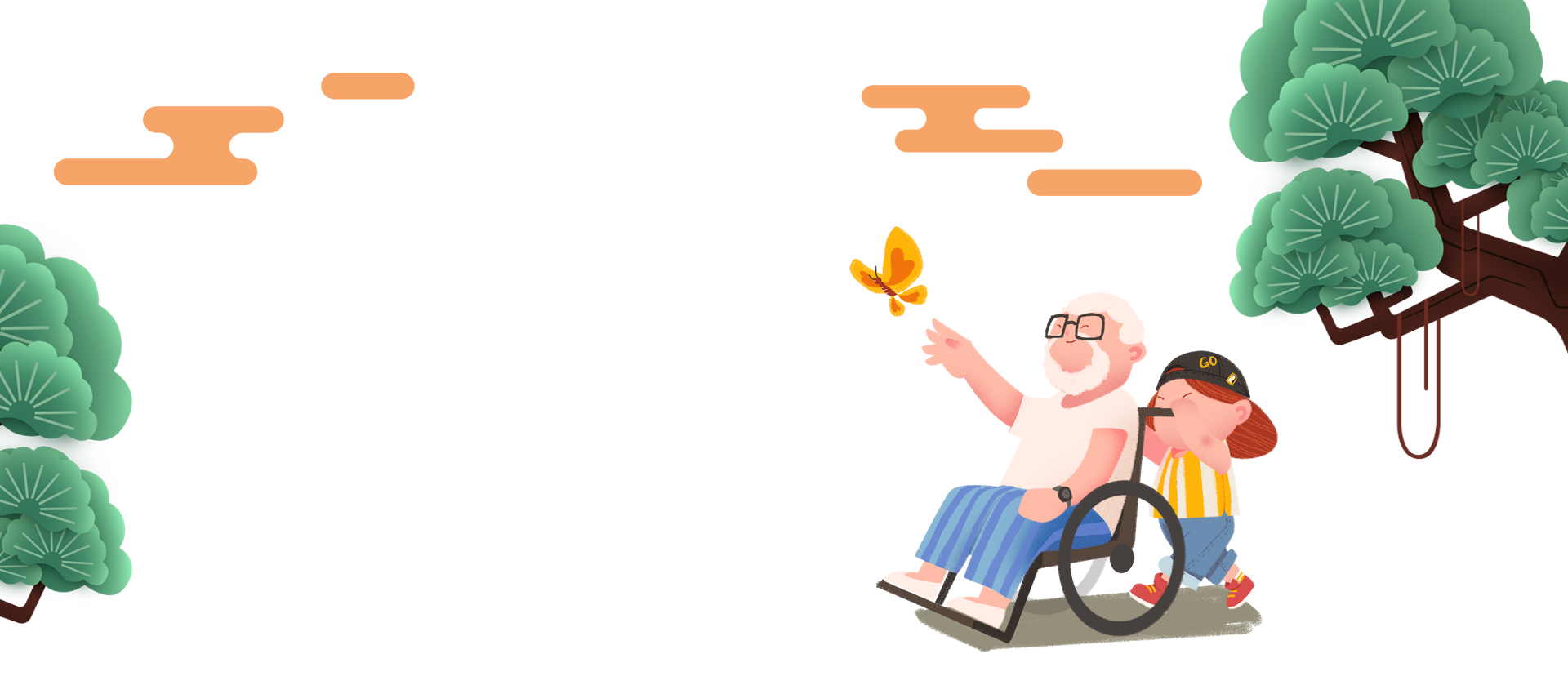 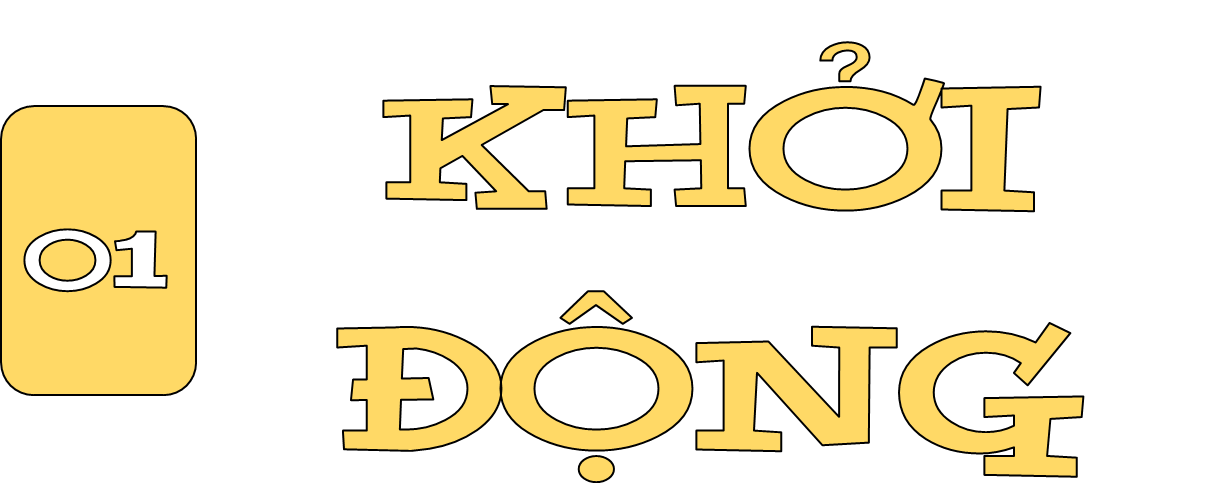 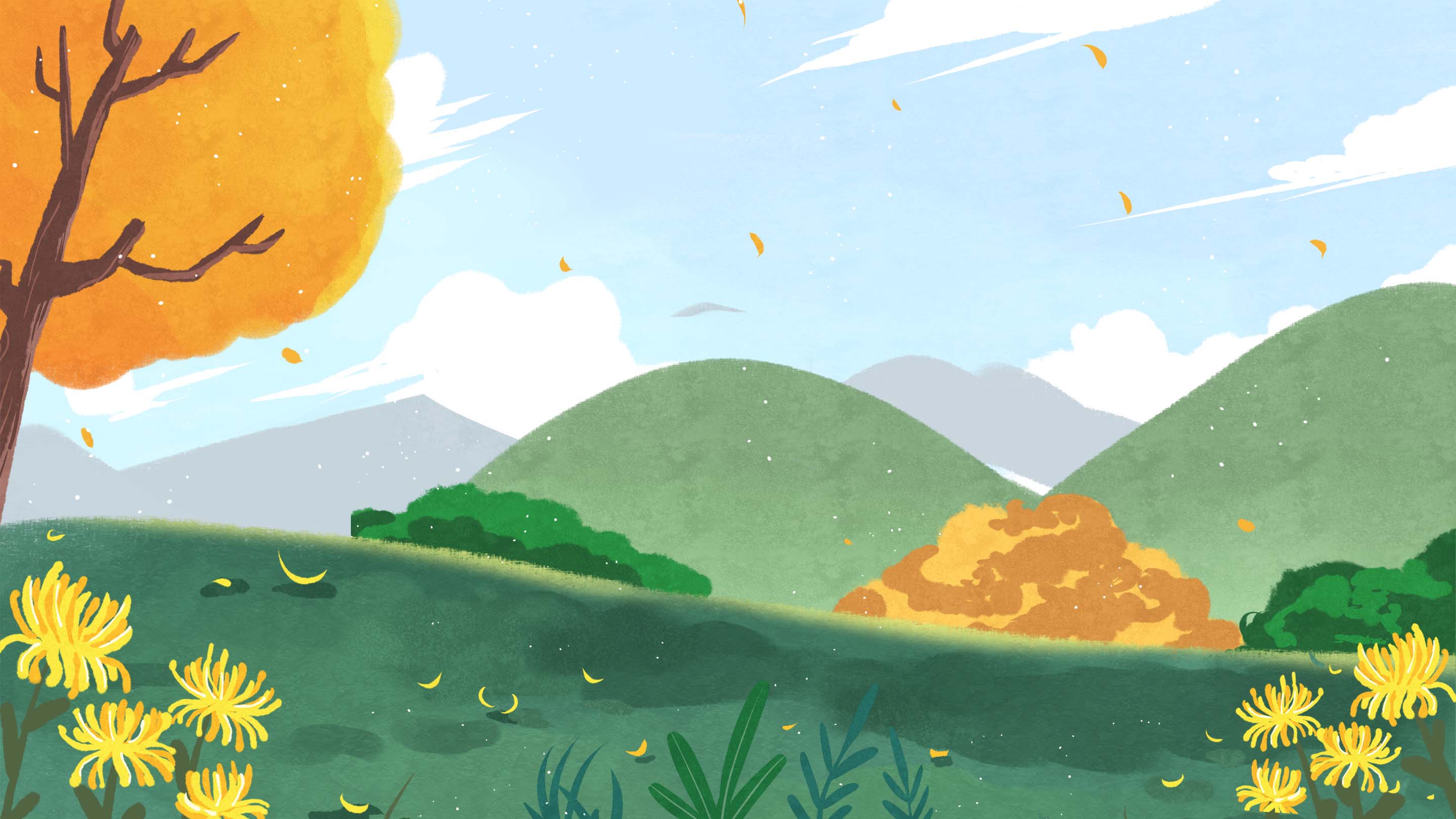 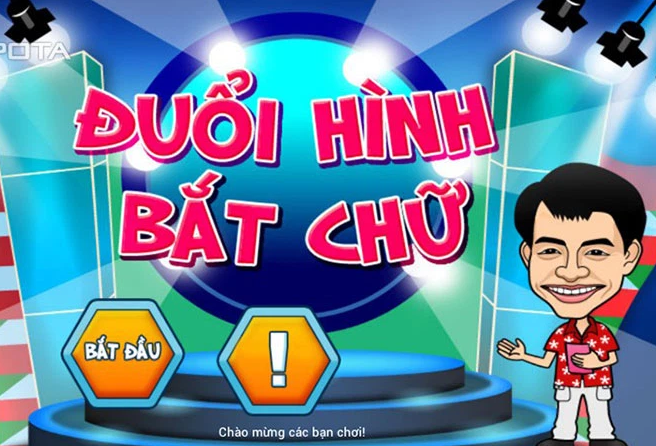 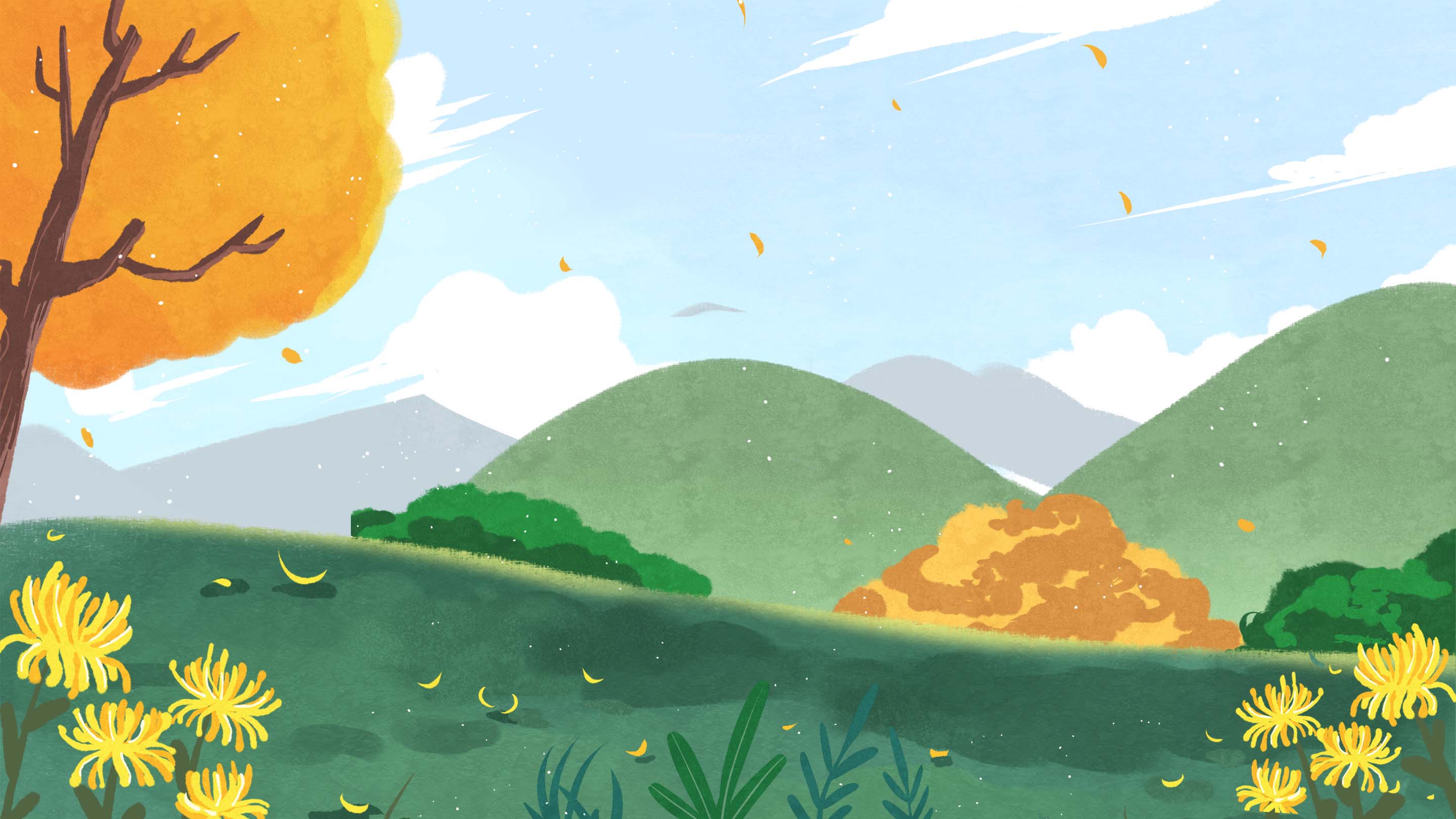 Đây là hoa gì ?
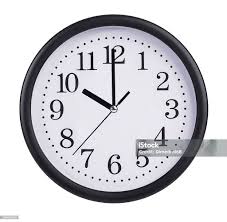 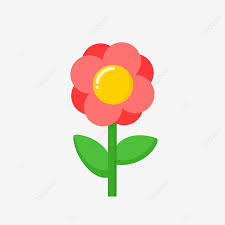 +
HOA  MƯỜI GIỜ
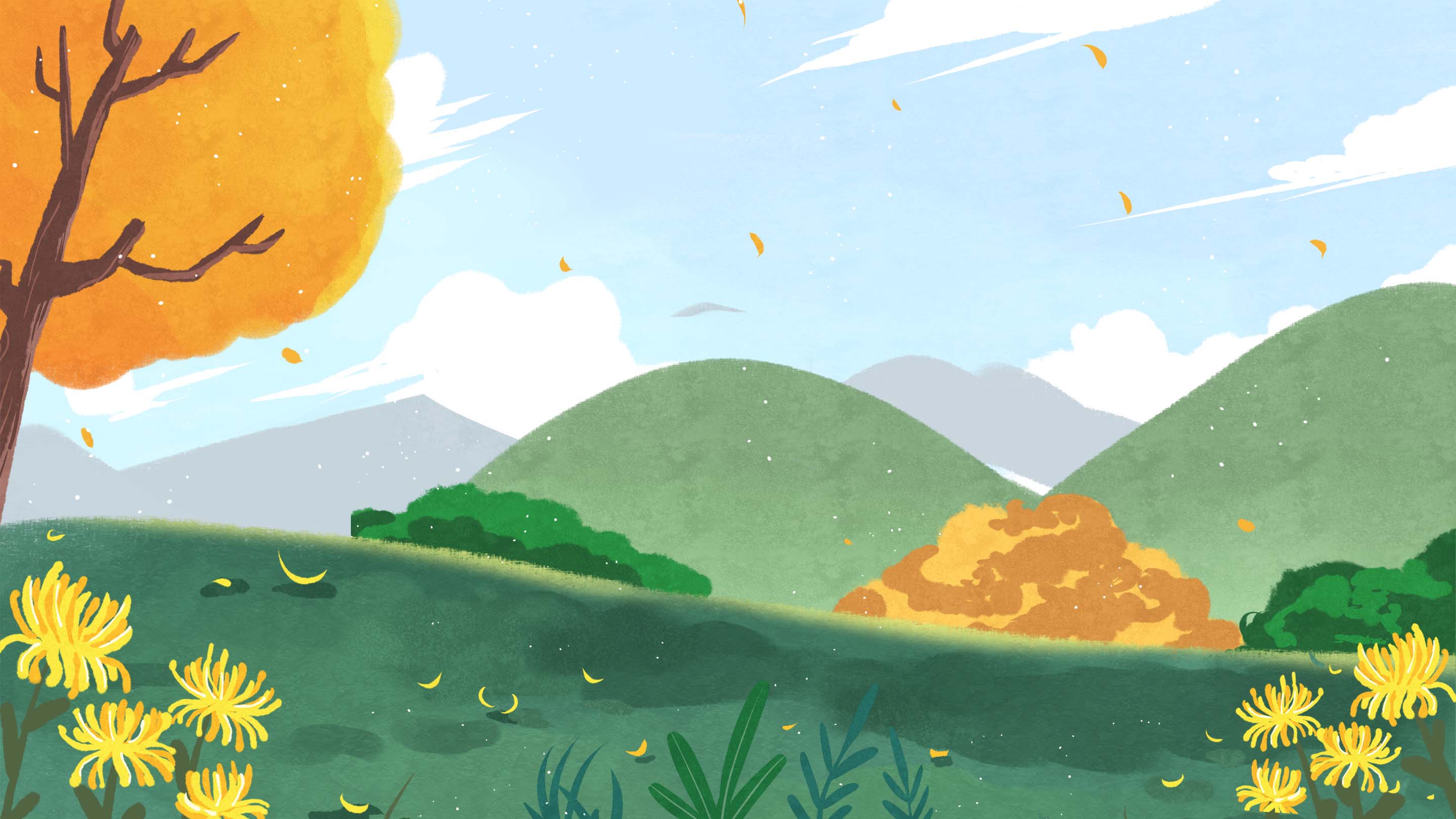 Đây là hoa gì ?
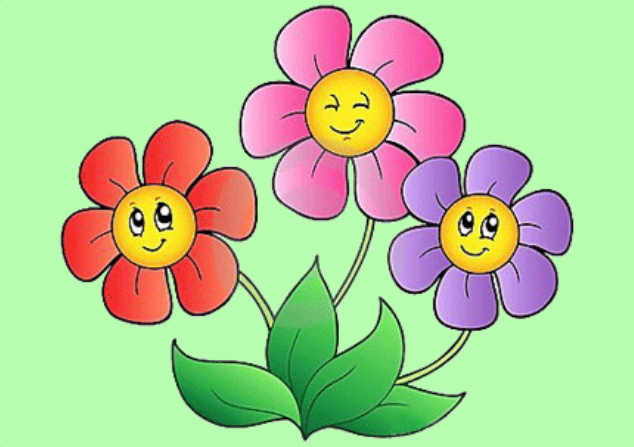 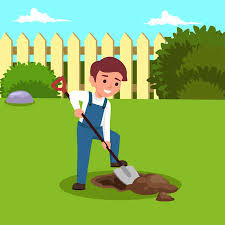 +
HOA  ĐÀO
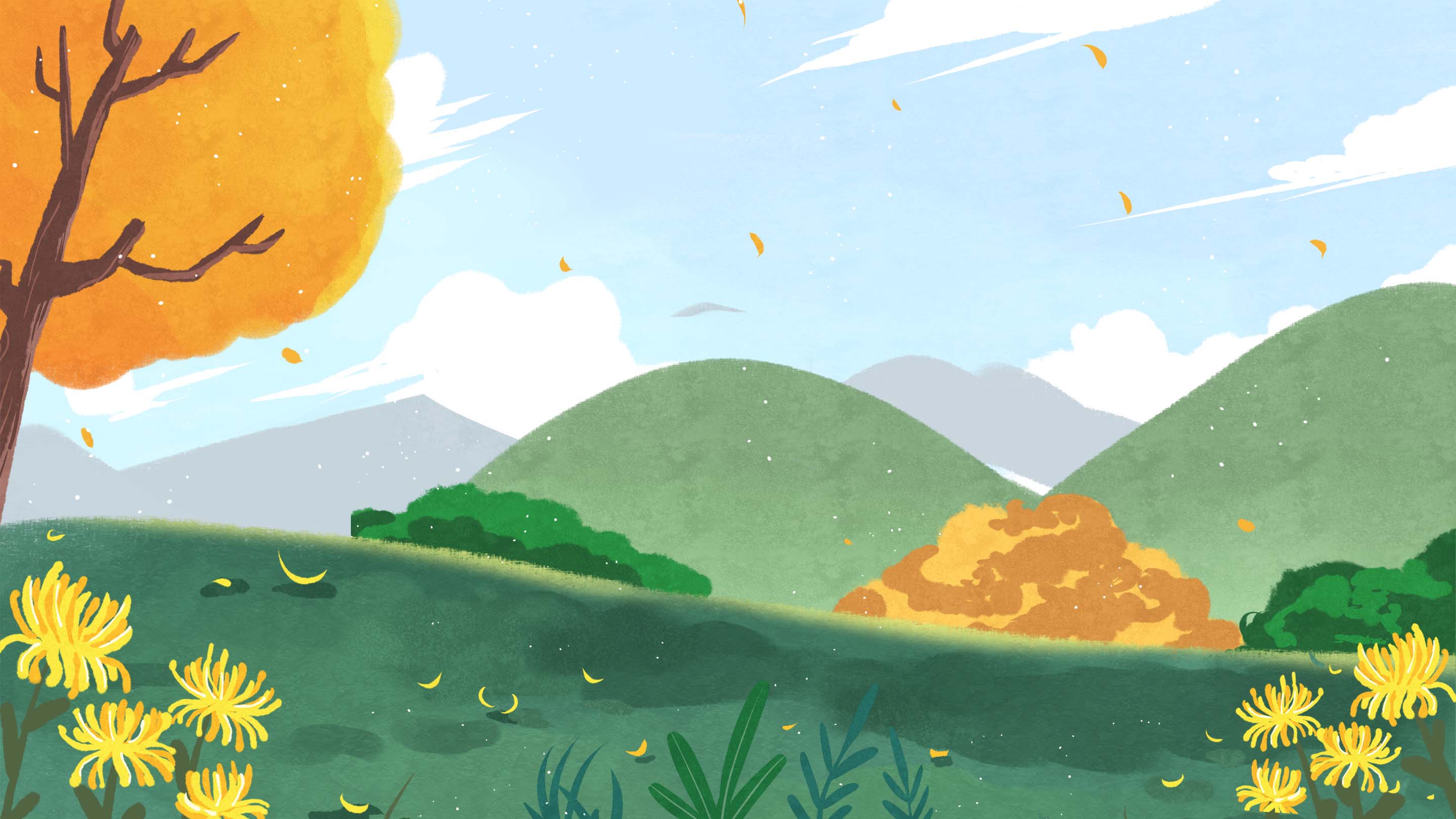 Đây là hoa gì ?
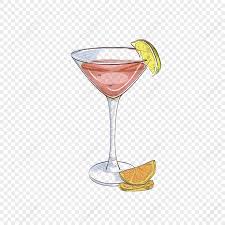 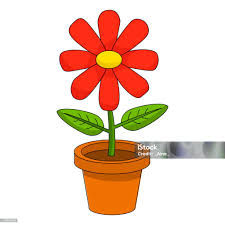 +
HOA LY
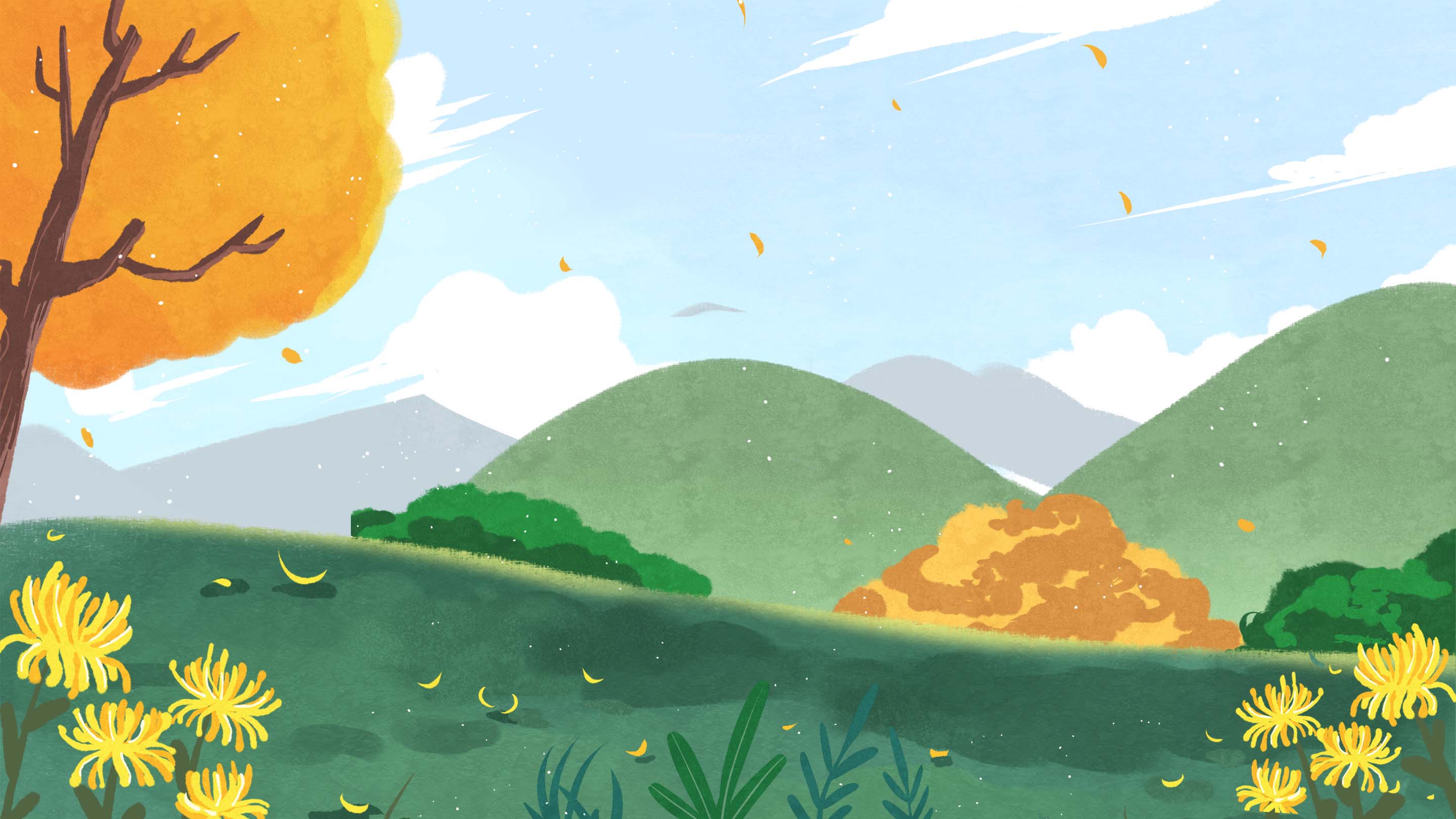 Đây là hoa gì ?
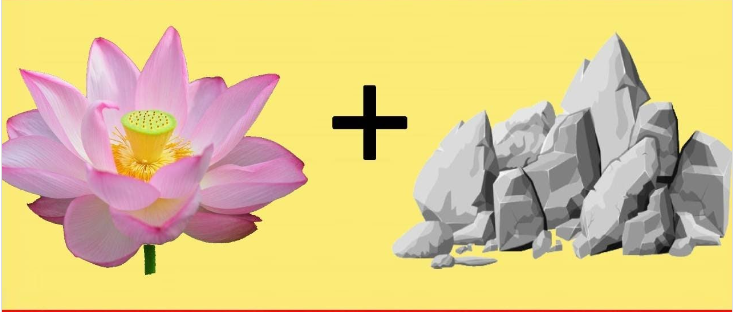 HOA  SEN ĐÁ
Thứ sáu ngày 11 tháng 10 năm 2024
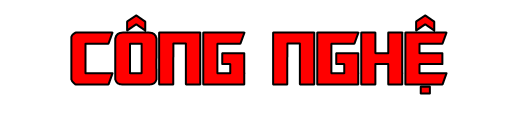 Bài 3: một số loại cây cảnh 
phổ biến
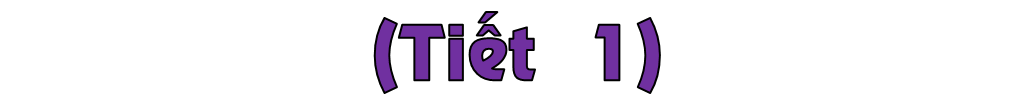 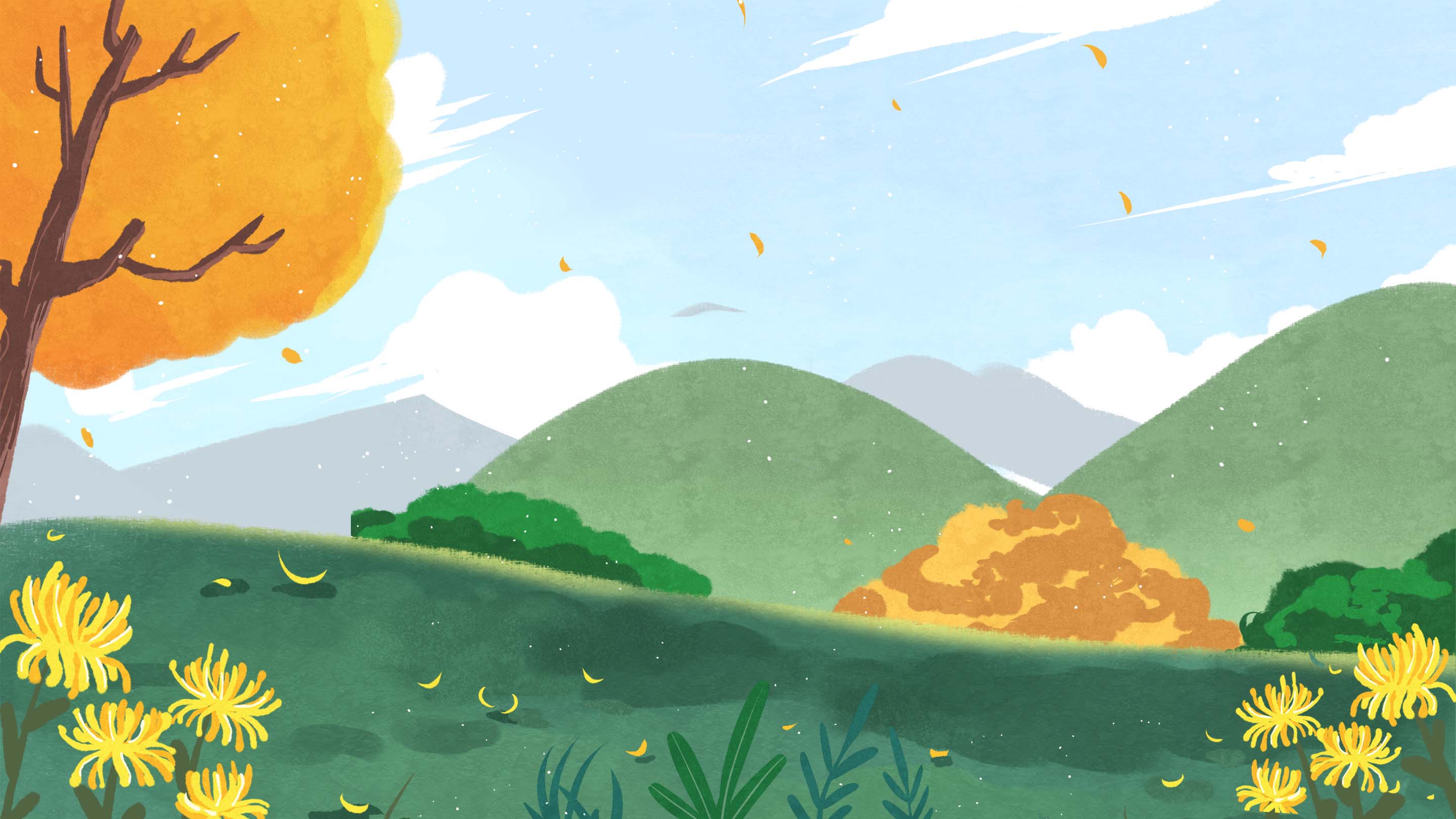 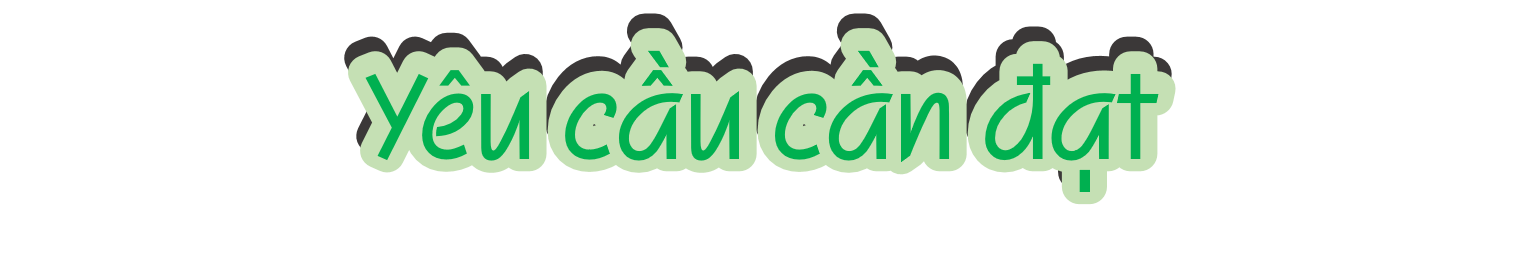 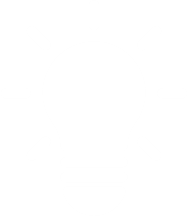 Nhận biết được một số loại cây cảnh phổ biến
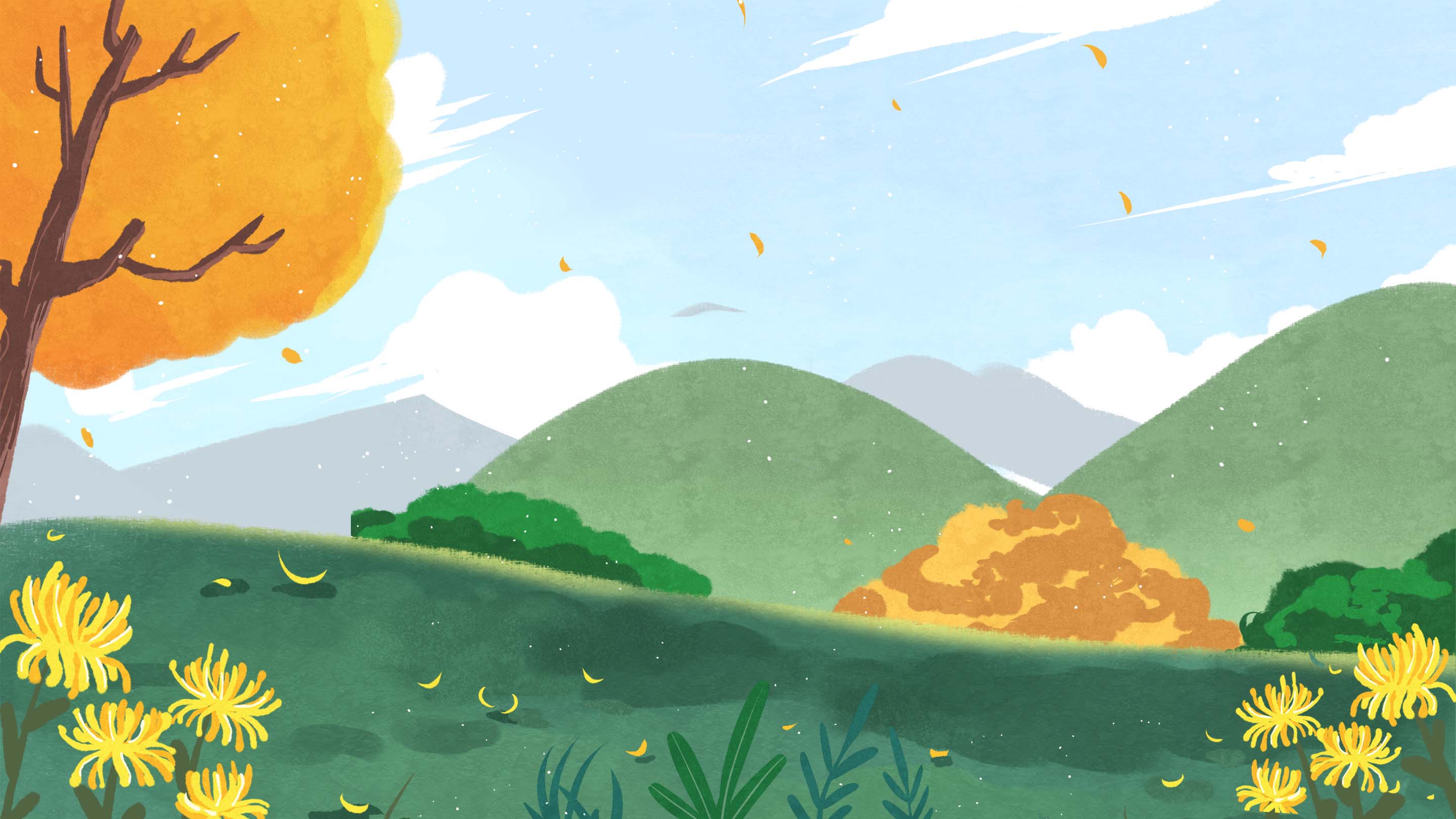 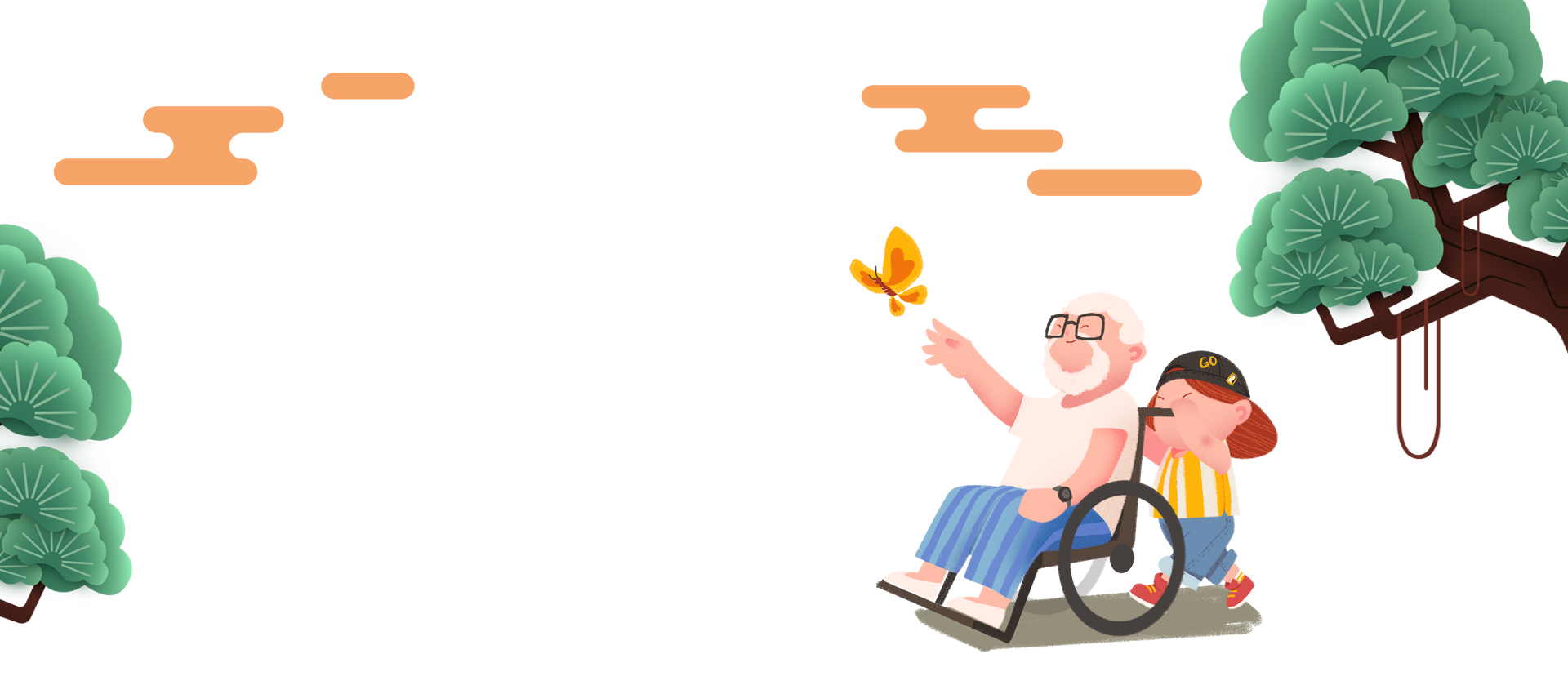 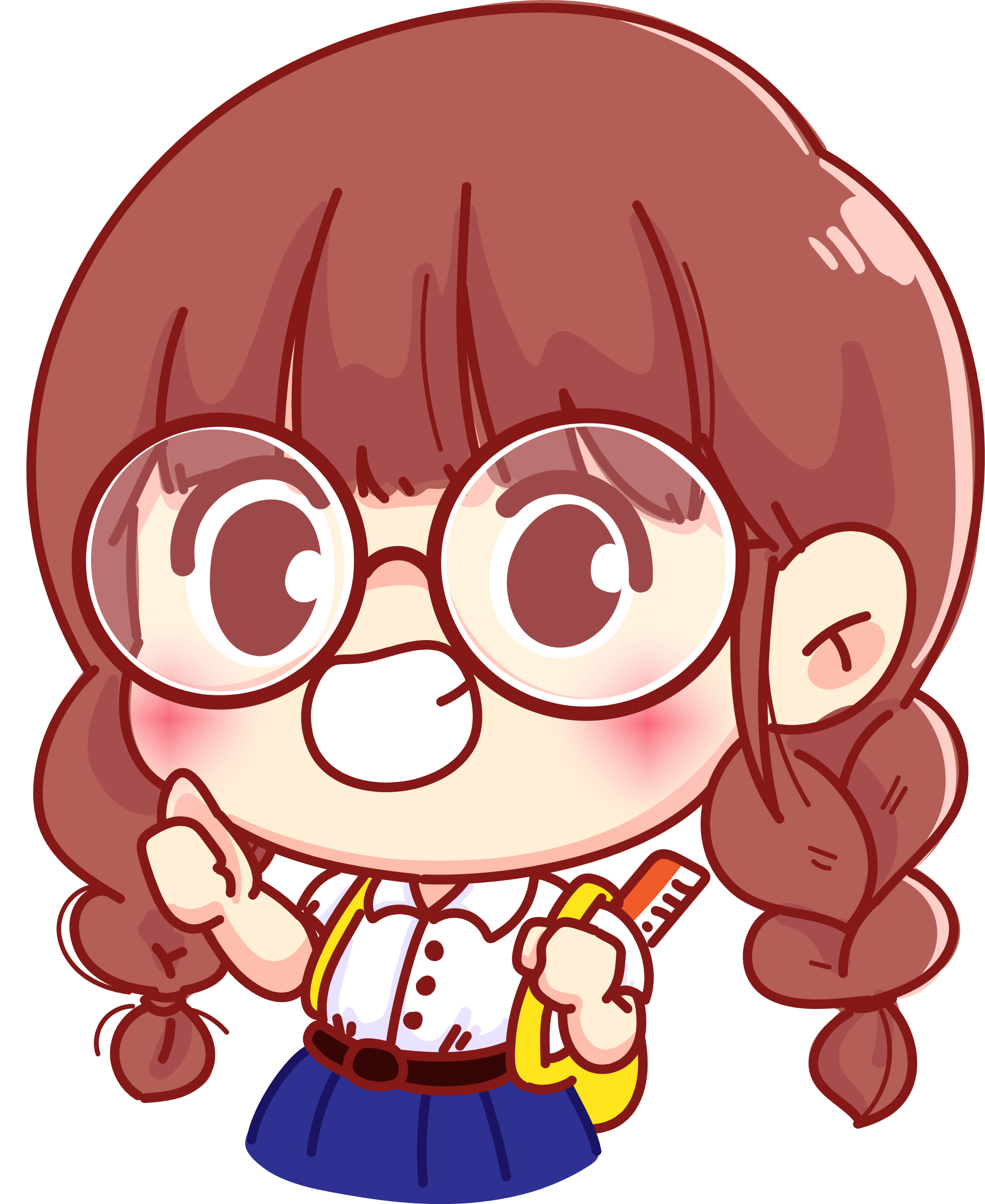 - Hãy kể tên một số loại cây cảnh thường được trồng ở trường học, gia đình, khu vực e sinh sống
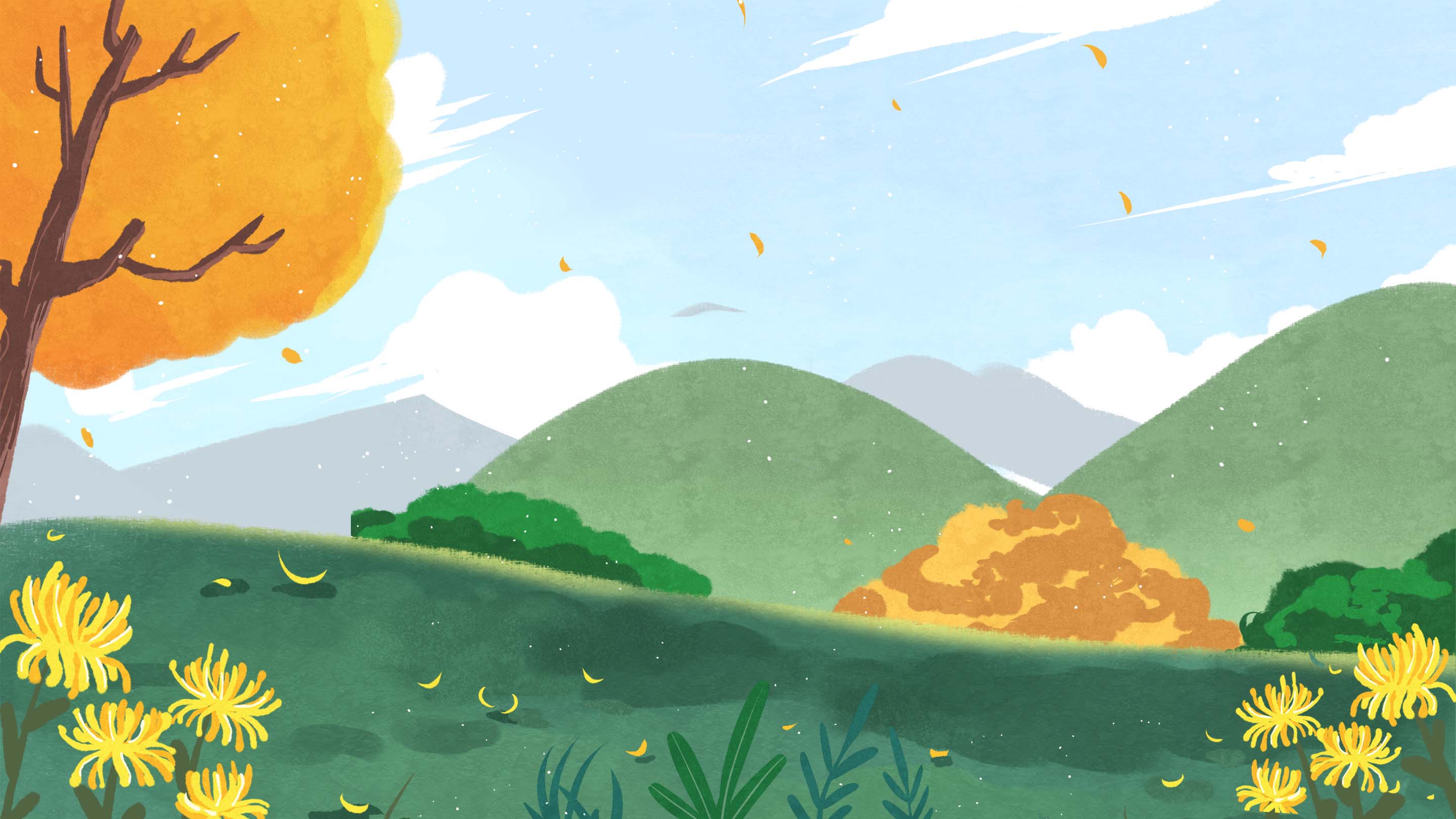 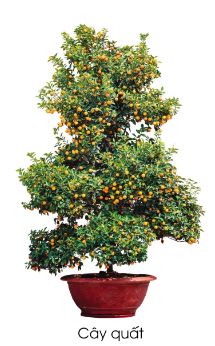 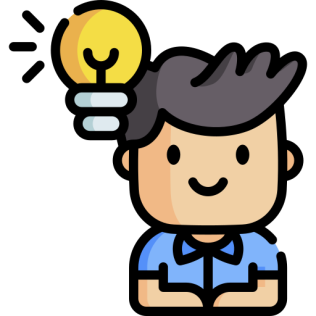 1. Cây quất
Em hãy tóm tắt đặc điểm của cây quất từ thông tin và hình ảnh
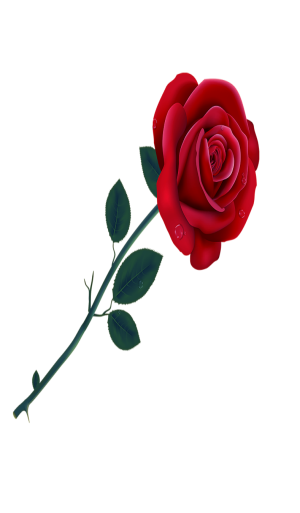 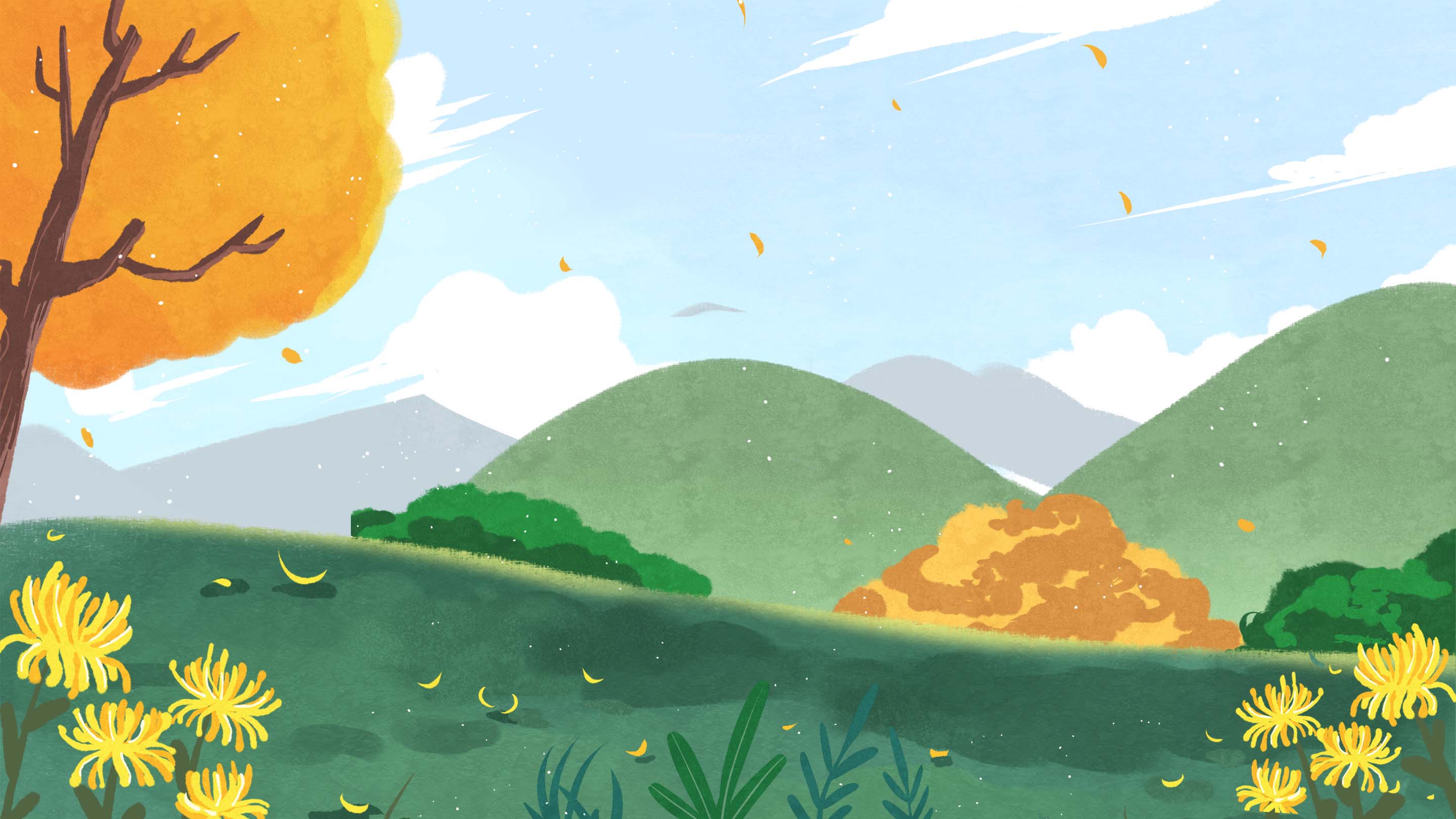 Quả tròn đều, chín có màu vàng.
Thân gỗ nhỏ, nhiều cành
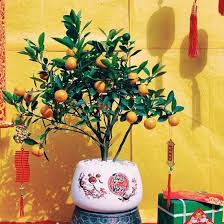 Đặc điểm cây quất là:
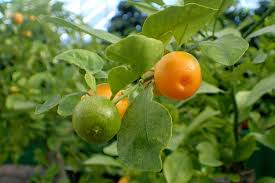 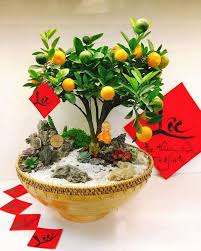 Ý nghĩa mang lại may mắn, sung túc.
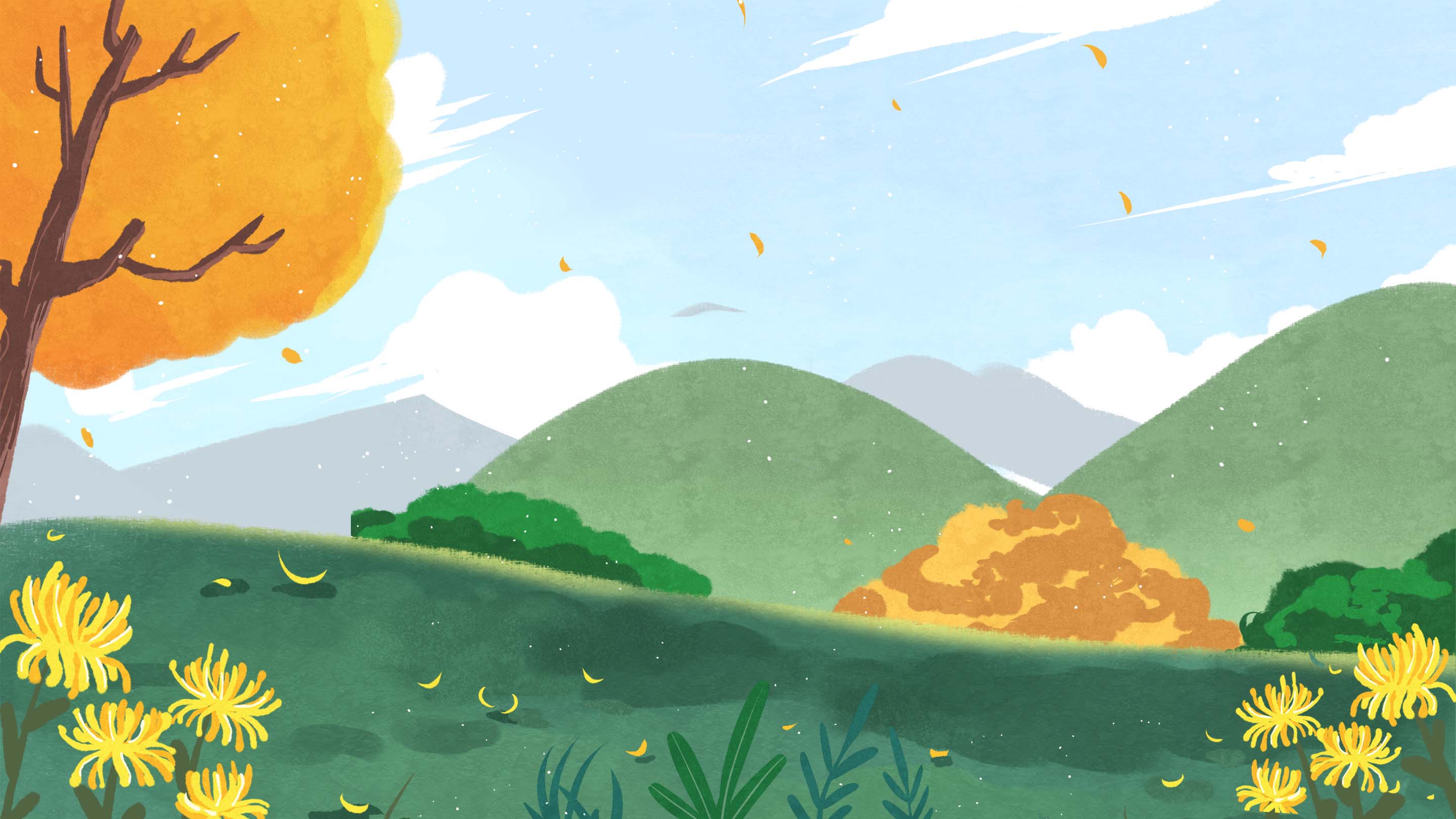 Cây Quất ngoài việc dùng làm cây cảnh, chúng ra còn trồng để làm gì ?
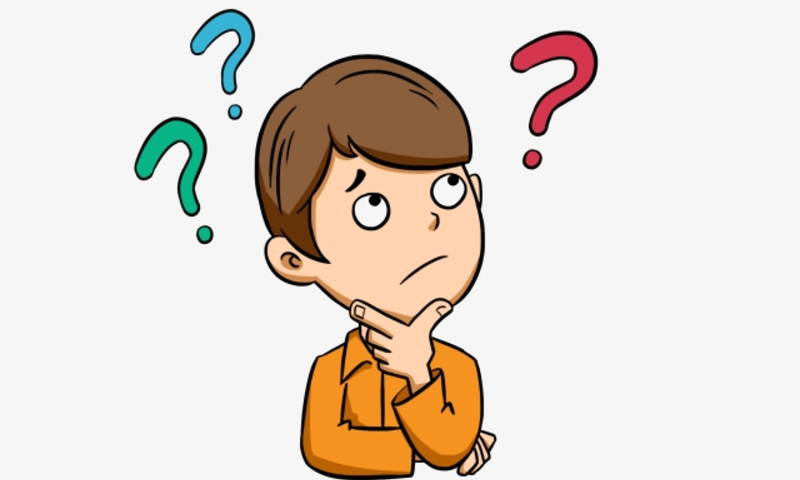 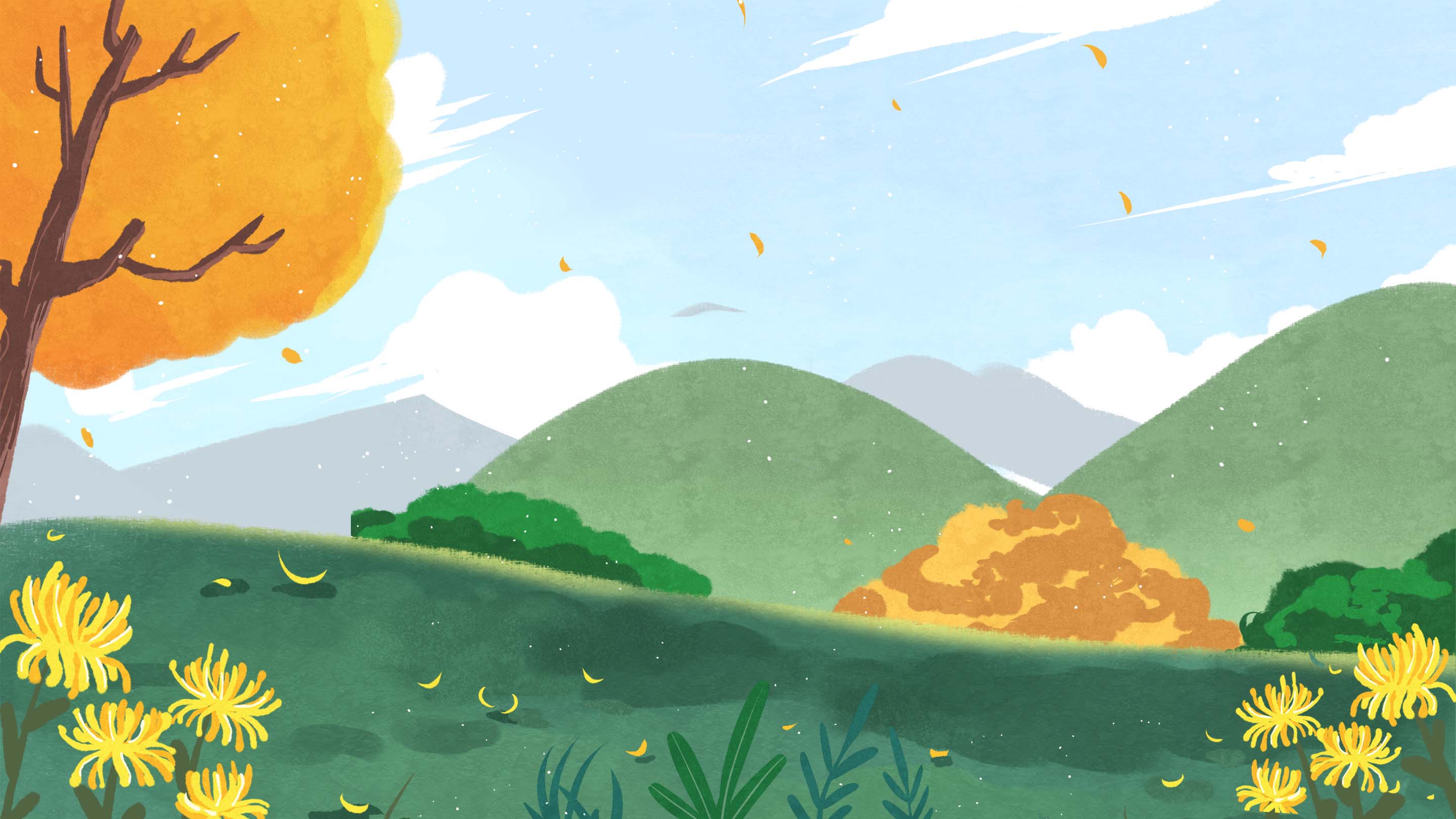 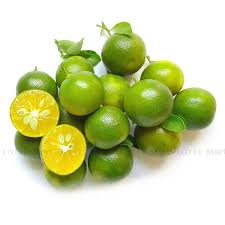 - Ngoài được trồng làm cây cảnh chúng ta còn trồng để sử dụng trong đời sống.  ví dụ: quả quất sử dụng để pha  nước chấm, vắt nước uống
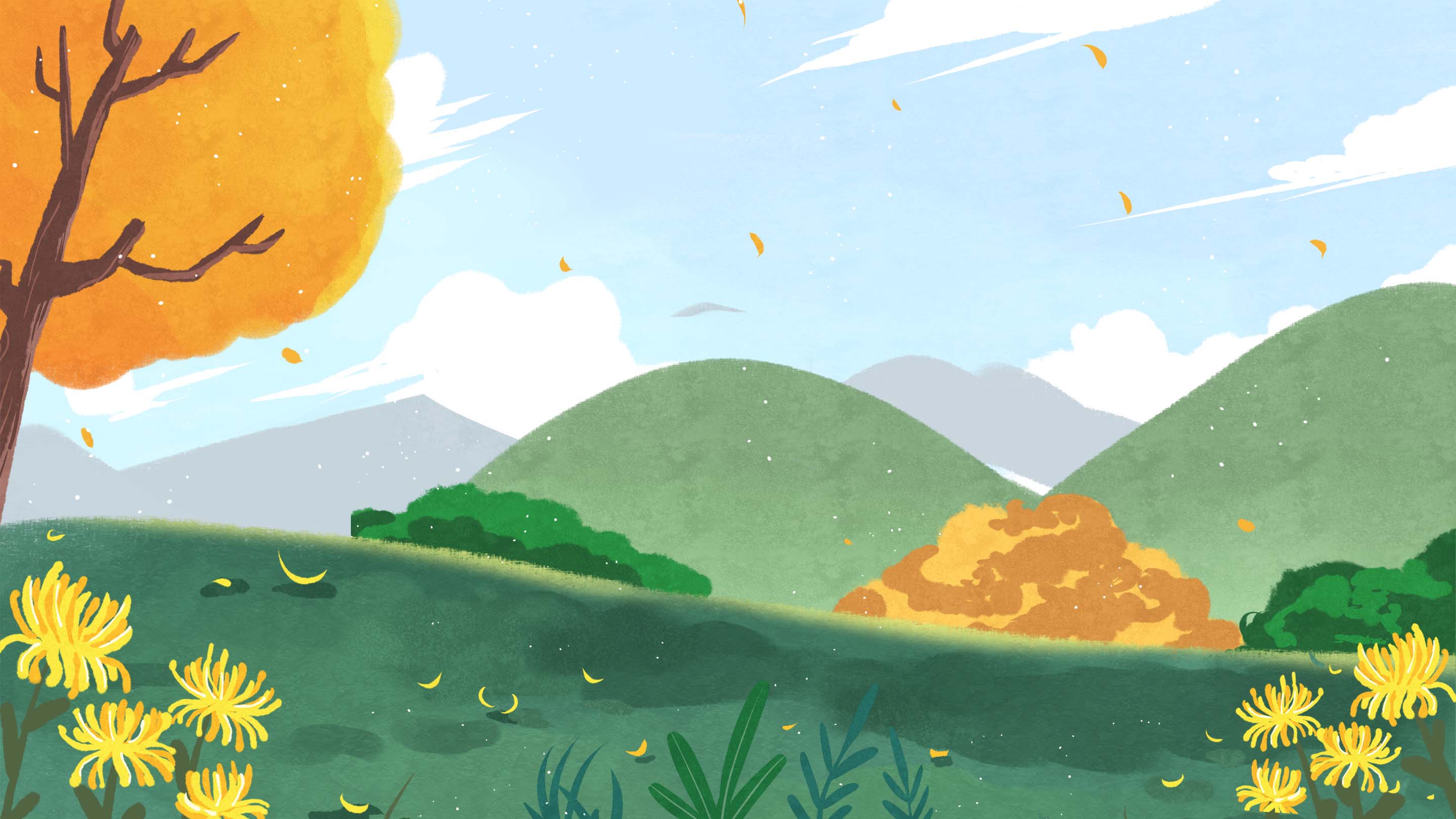 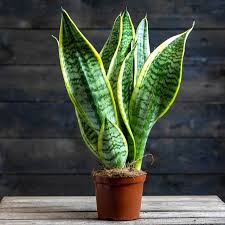 Cây lưỡi hổ có những đặc điểm gì?
2. Cây lưỡi hổ
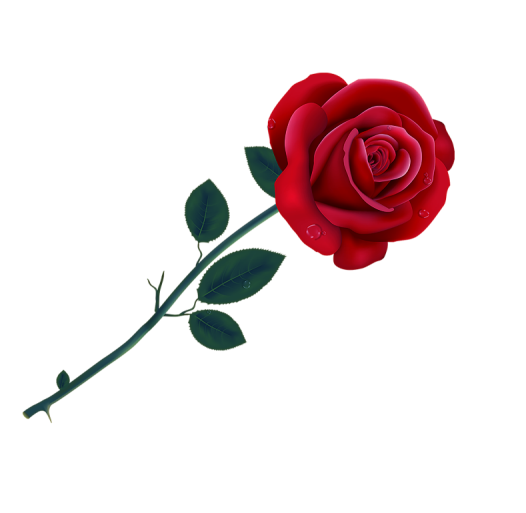 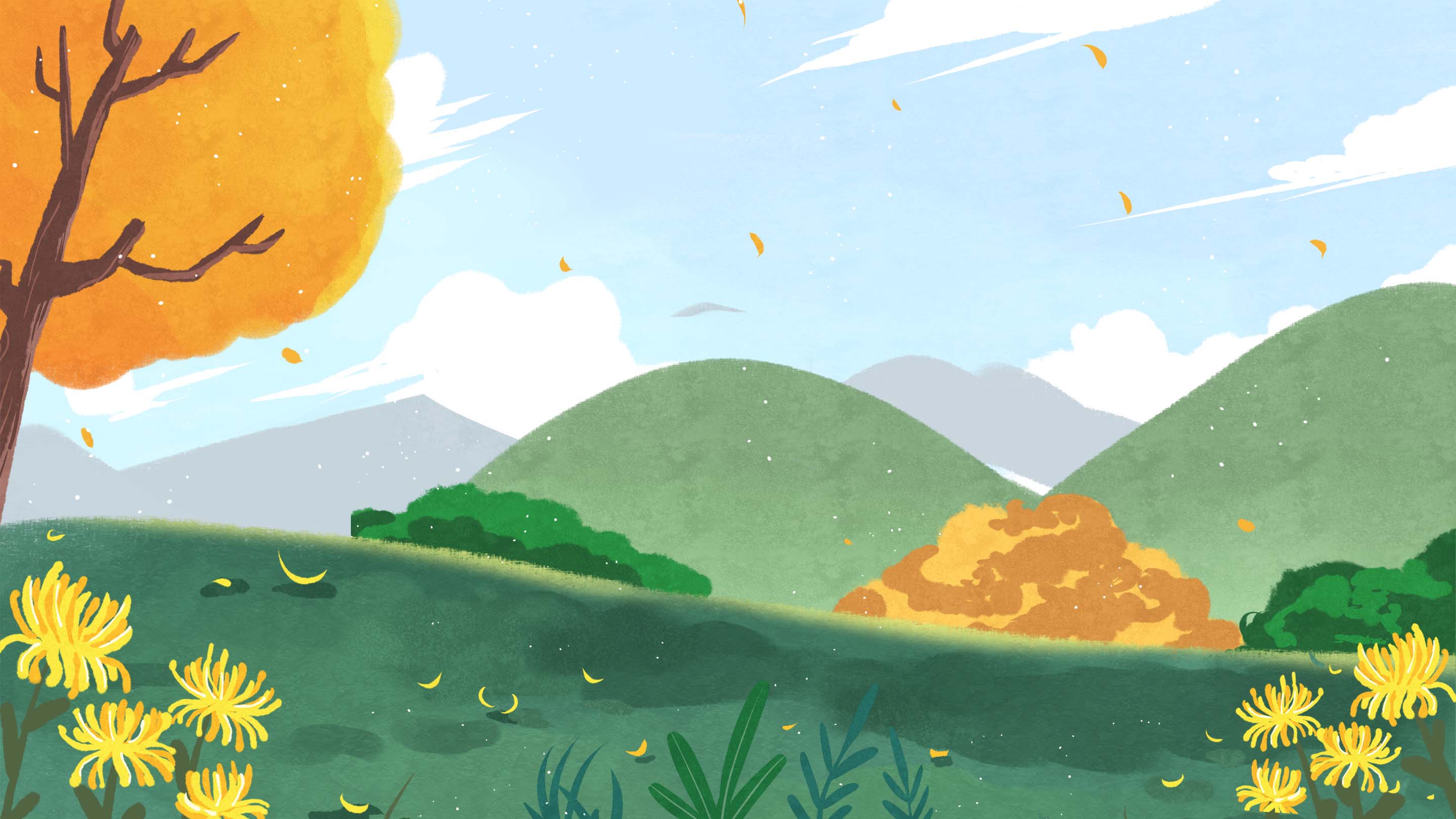 Thân thảo
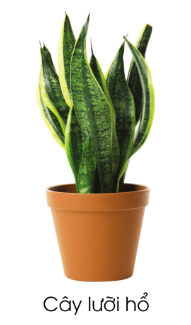 Đặc điểm cây lưỡi hổ là:
Lá cứng, có vằn , màu xanh đậm,   mép lá màu vàng
Cây ưa sáng và chịu hạn tốt
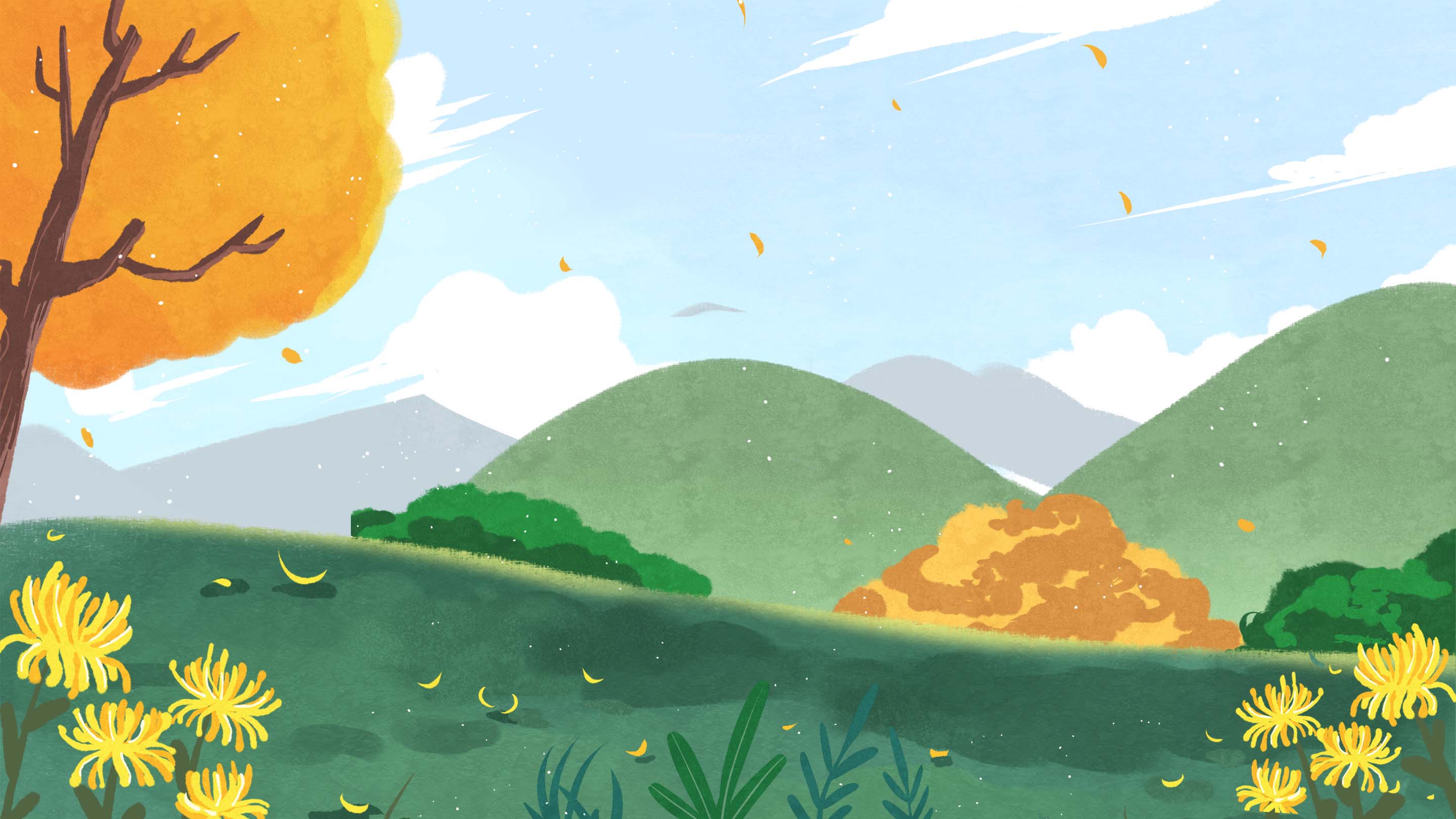 Quan sát hình ảnh và kênh thông tin em hãy tóm tắt những đặc điểm của cây kim phát tài
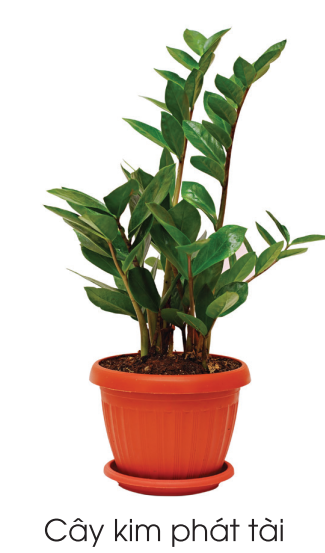 3. Cây kim phát tài
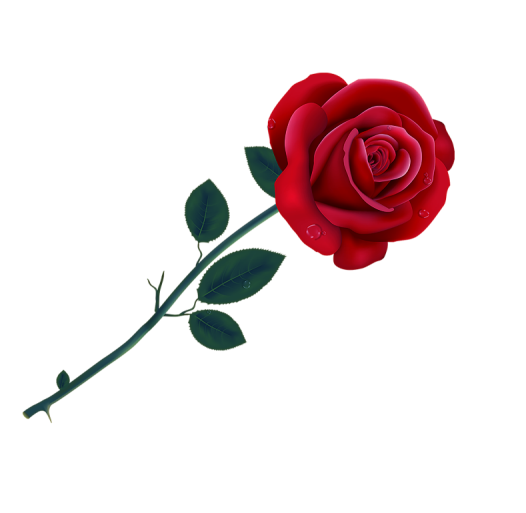 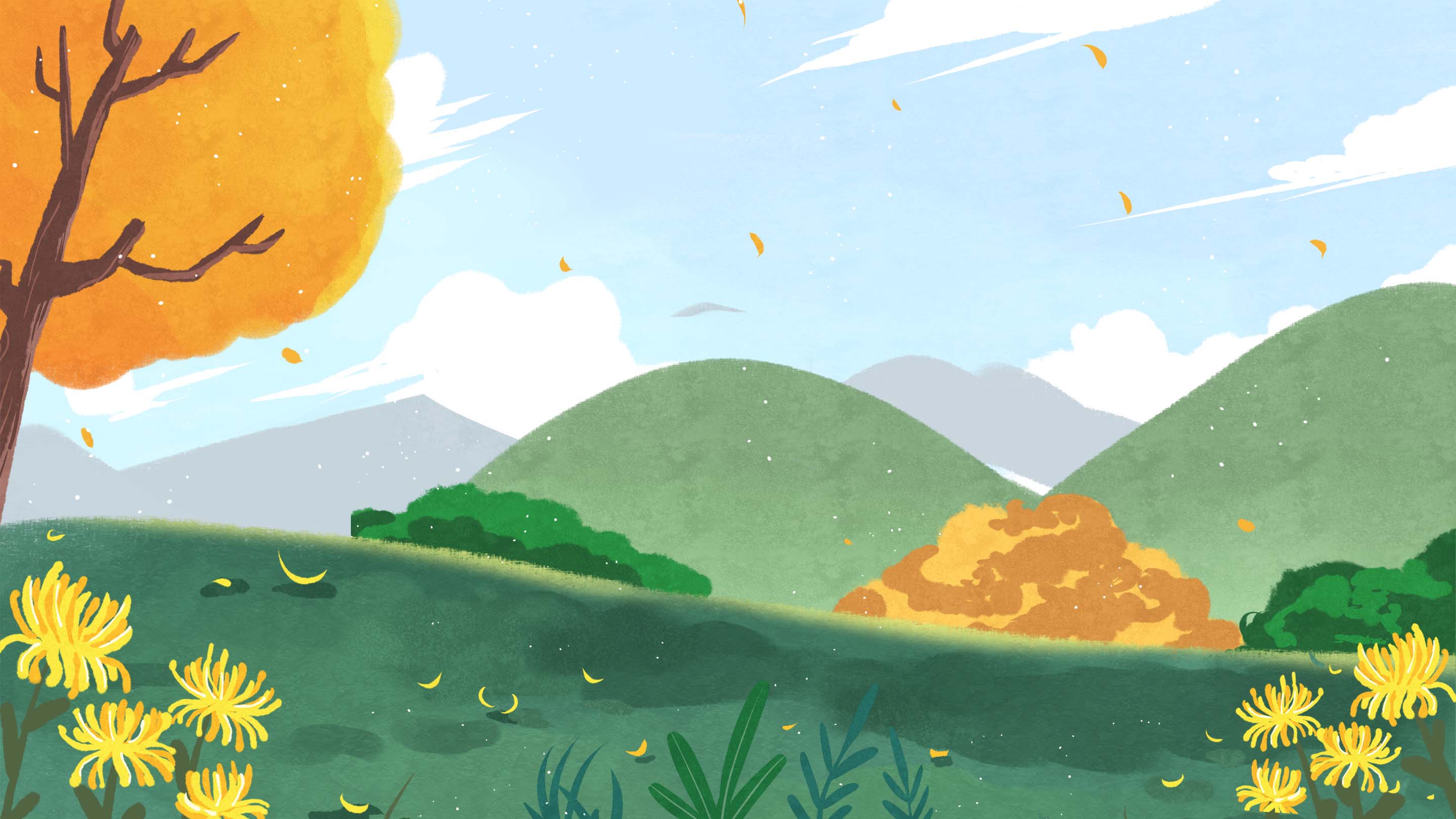 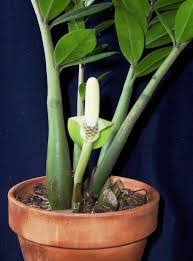 Là cây thân thảo, thân ngắn, phình to ở phía gốc cây, mọng nước.
Cây Kim Phát Tài là:
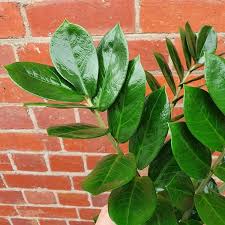 Lá hình bầu dục, màu xanh sẫm và bóng. Cây xanh tốt quanh năm.
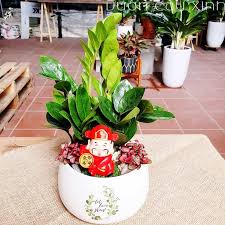 Ý nghĩa mang lại thịnh vượng, may mắn.
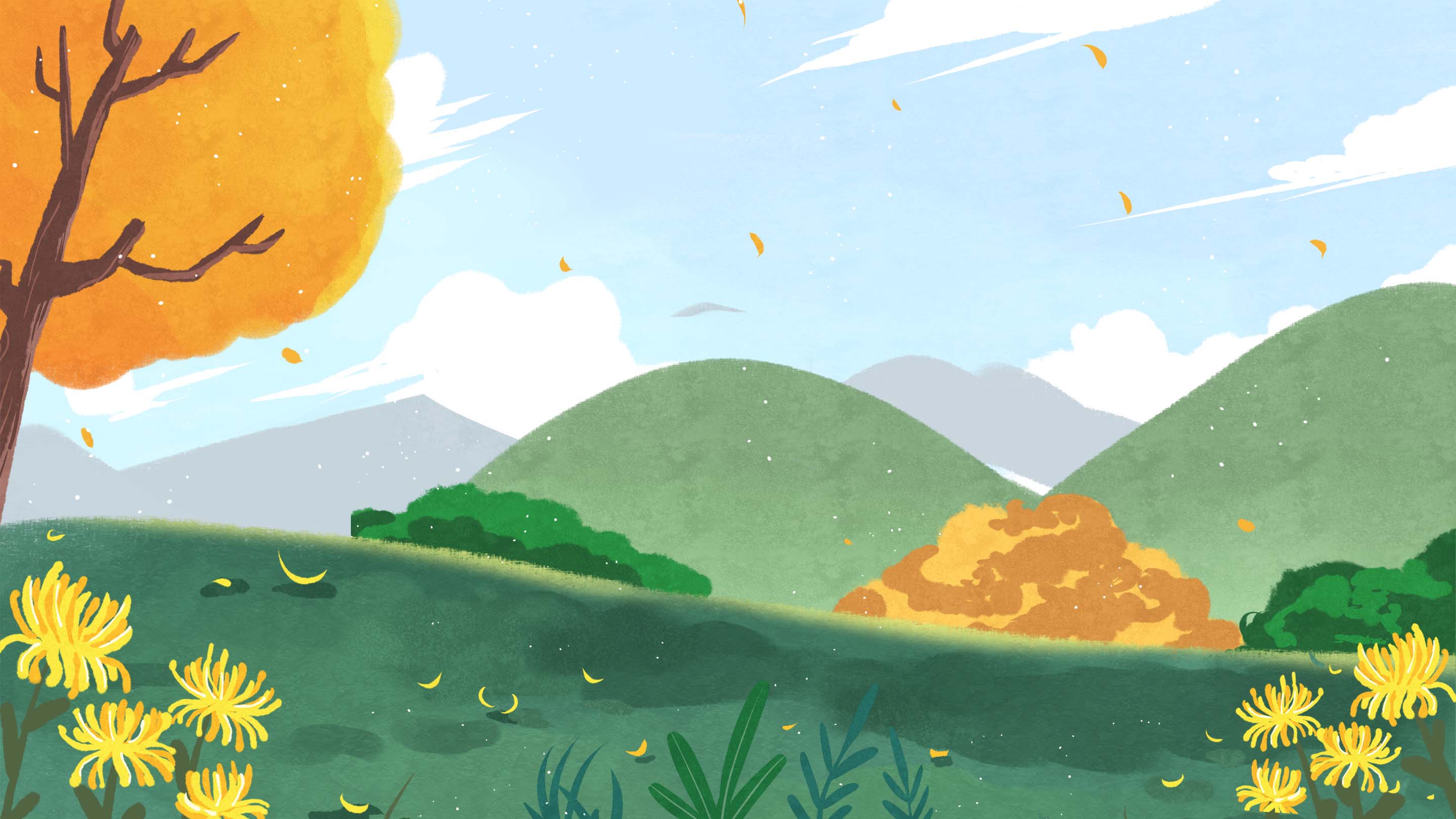 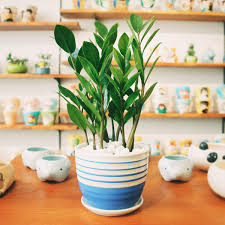 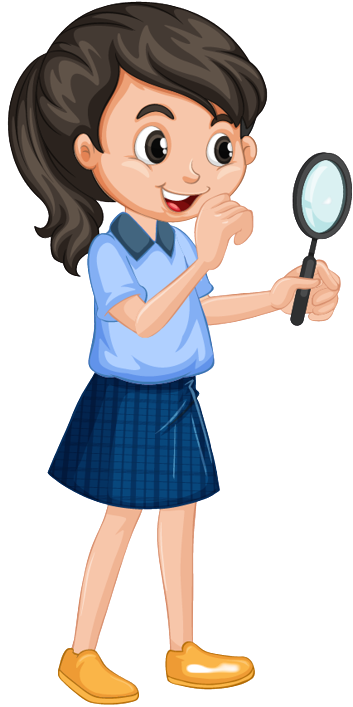 Tên gọi khác của Cây kim phát tài là gì ?
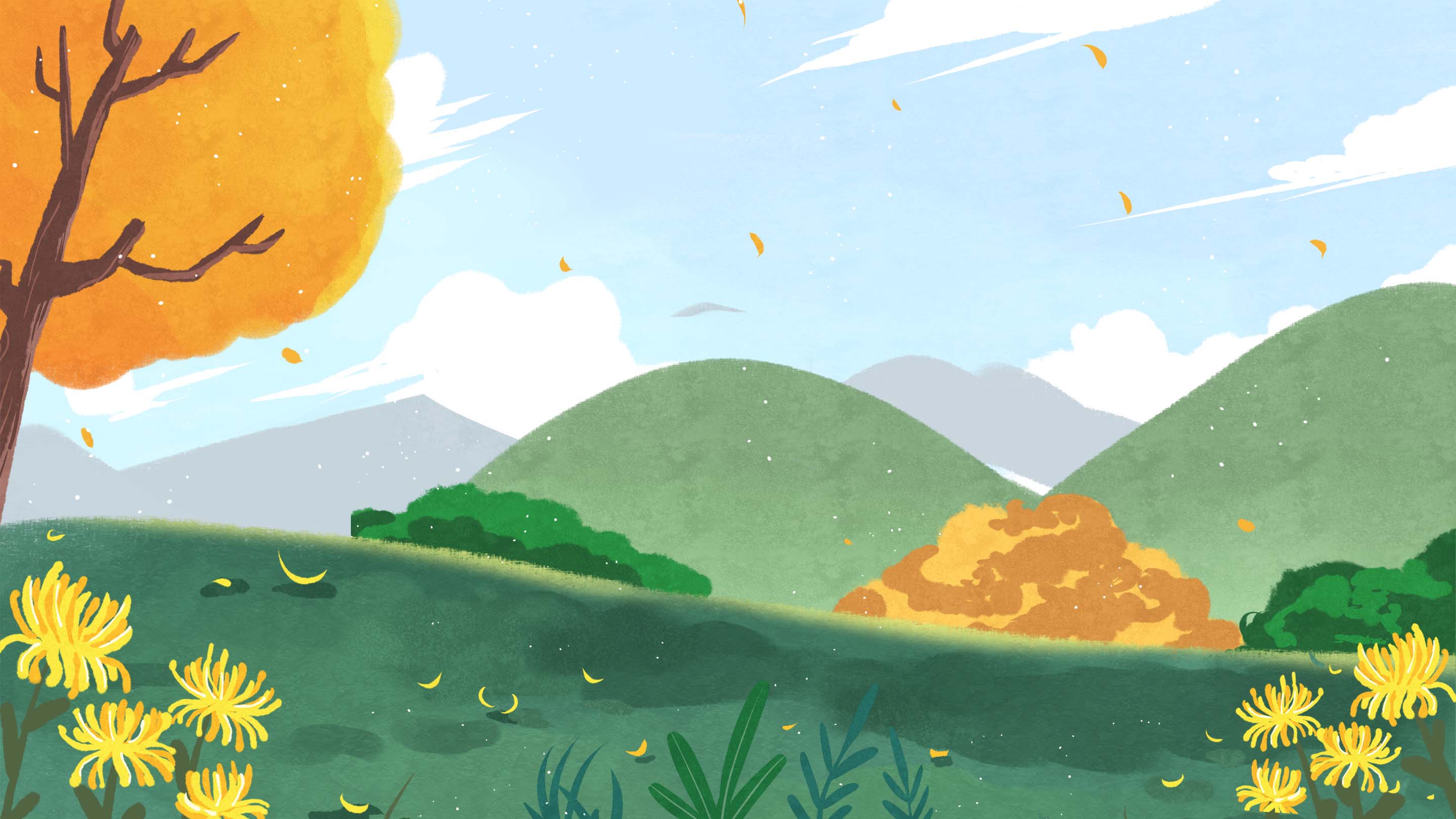 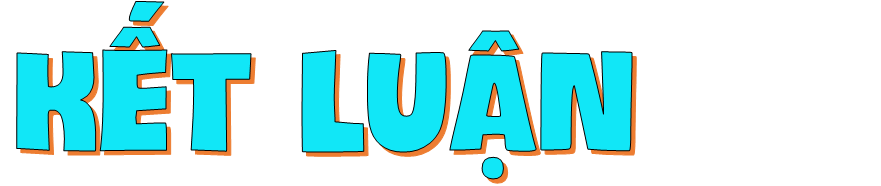 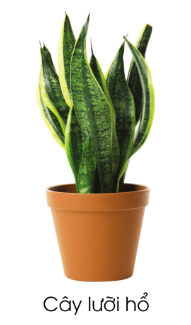 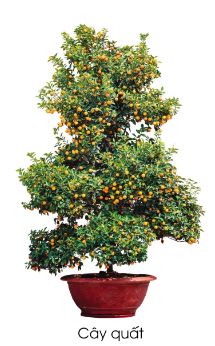 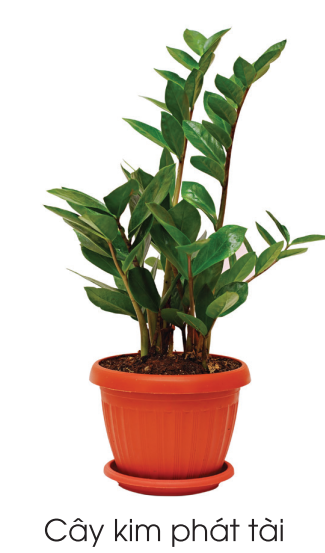 Cây lưỡi hổ
Cây kim phát tài
Cây quất
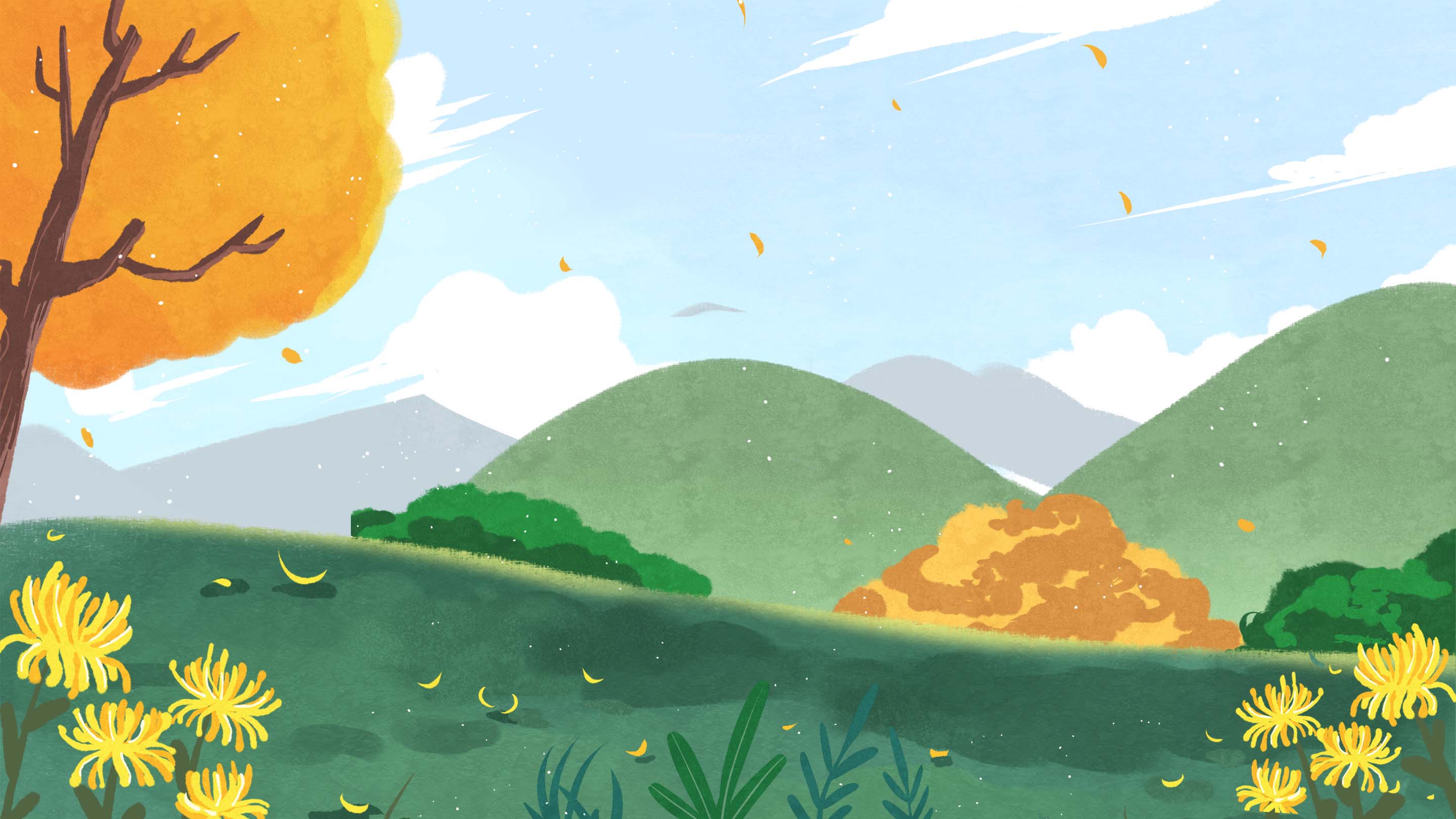 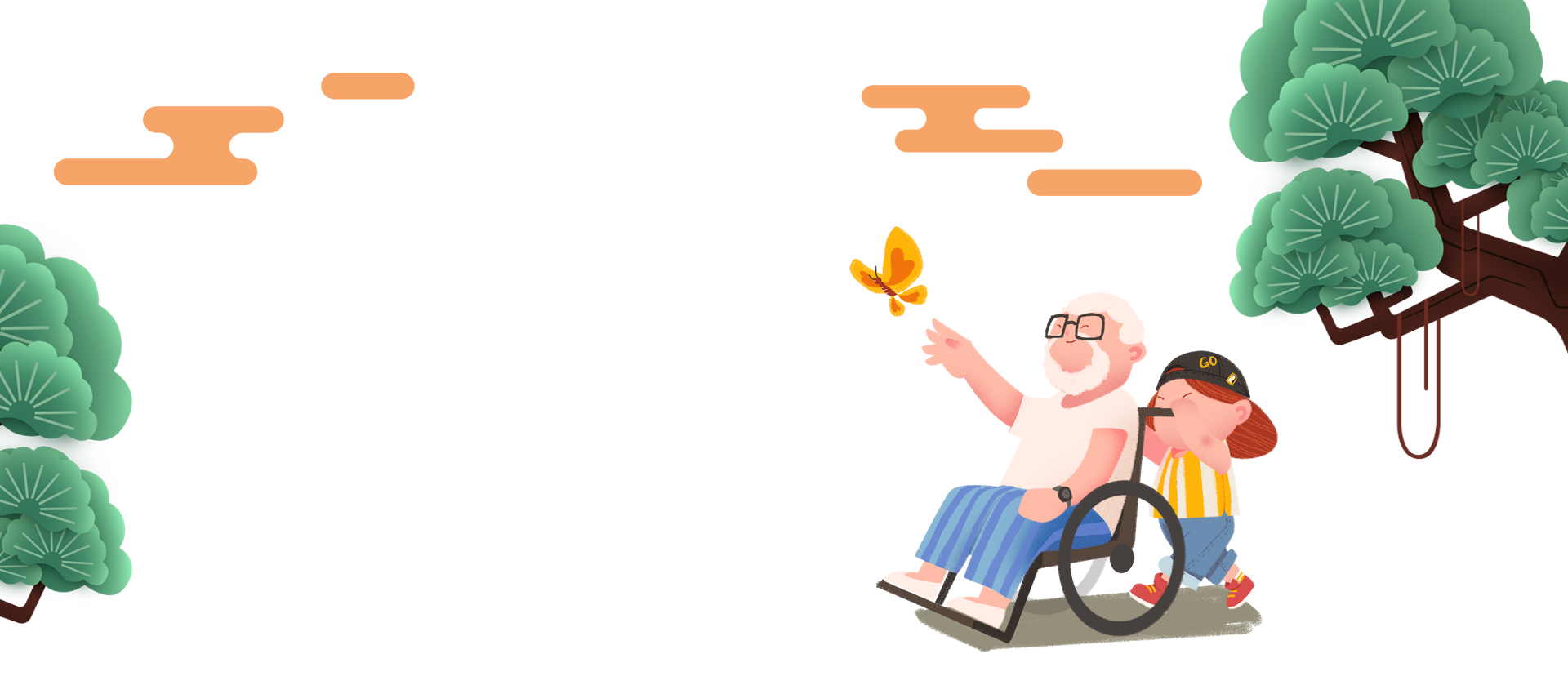 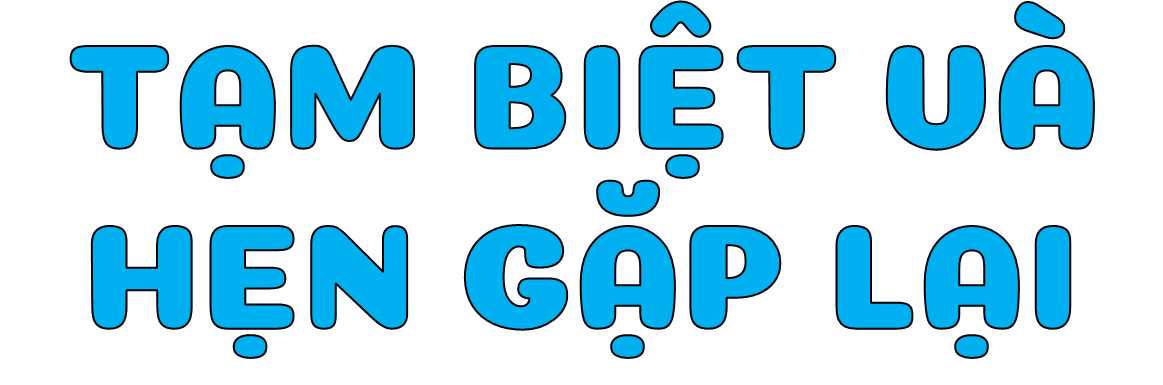